Diphoofolo tša nageng.
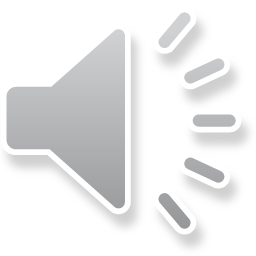 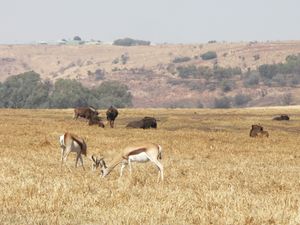 Wild animals.
Re ya lešokeng la diphoofolo ka pese ye kgolo.
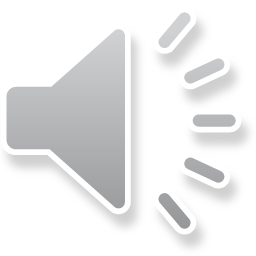 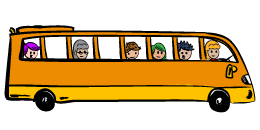 We are going to the Game Reserve in a big bus.
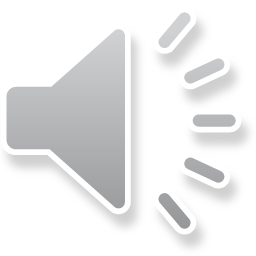 Re phutha dikheisi tša rena.
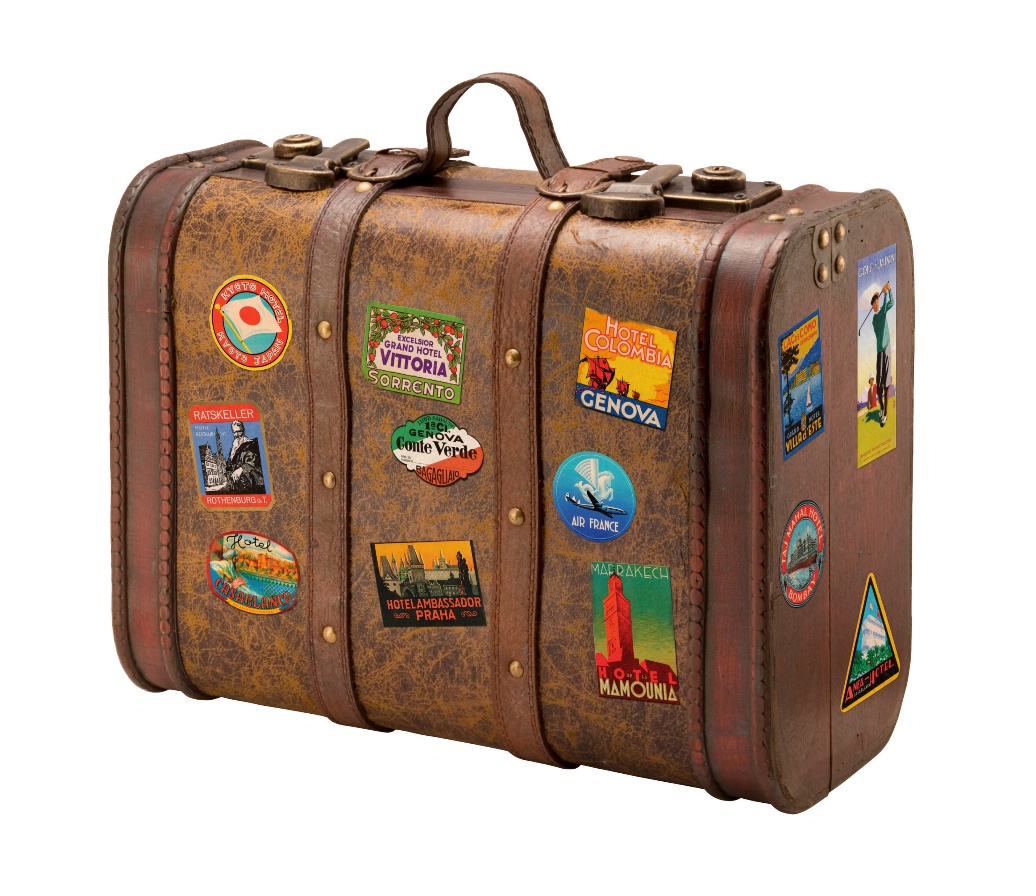 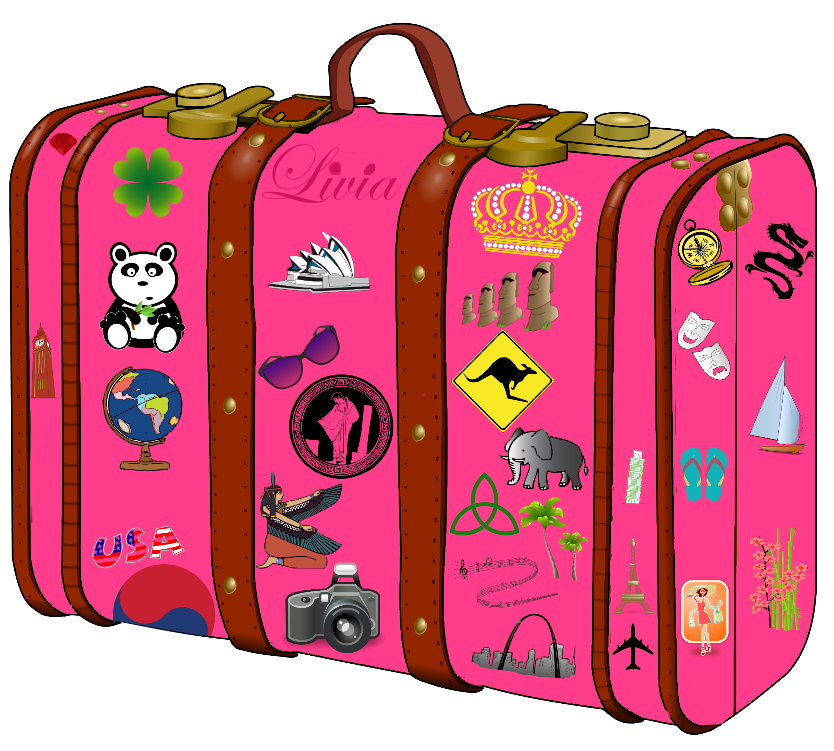 We pack our cases.
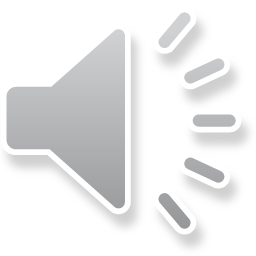 Re phutha le dijo tša rena.
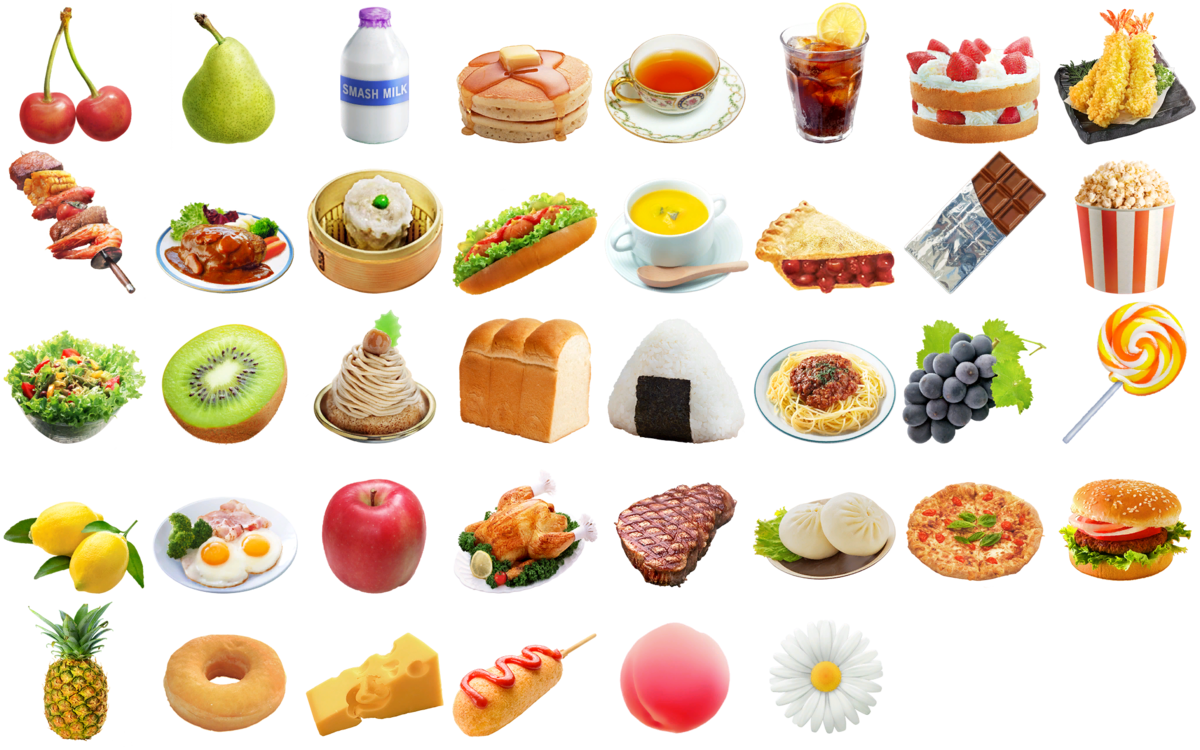 We pack our food.
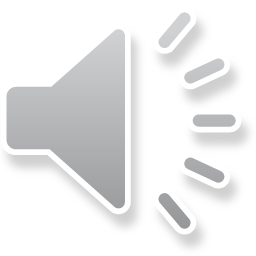 Ra šadiša bomma lebotate gabotse.
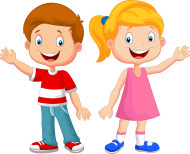 We say goodbye to mommy and daddy.
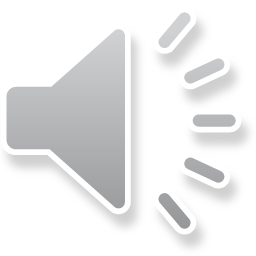 Re ile ra robala ka tenteng.
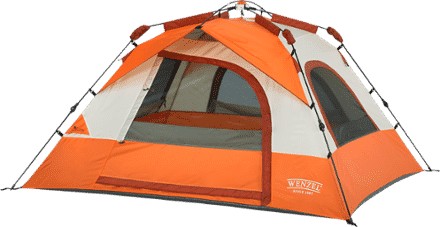 We slept in a tent.
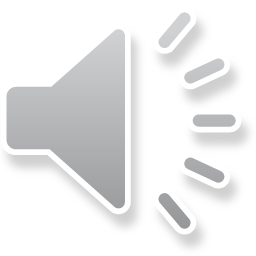 Re bone phala ye botse.
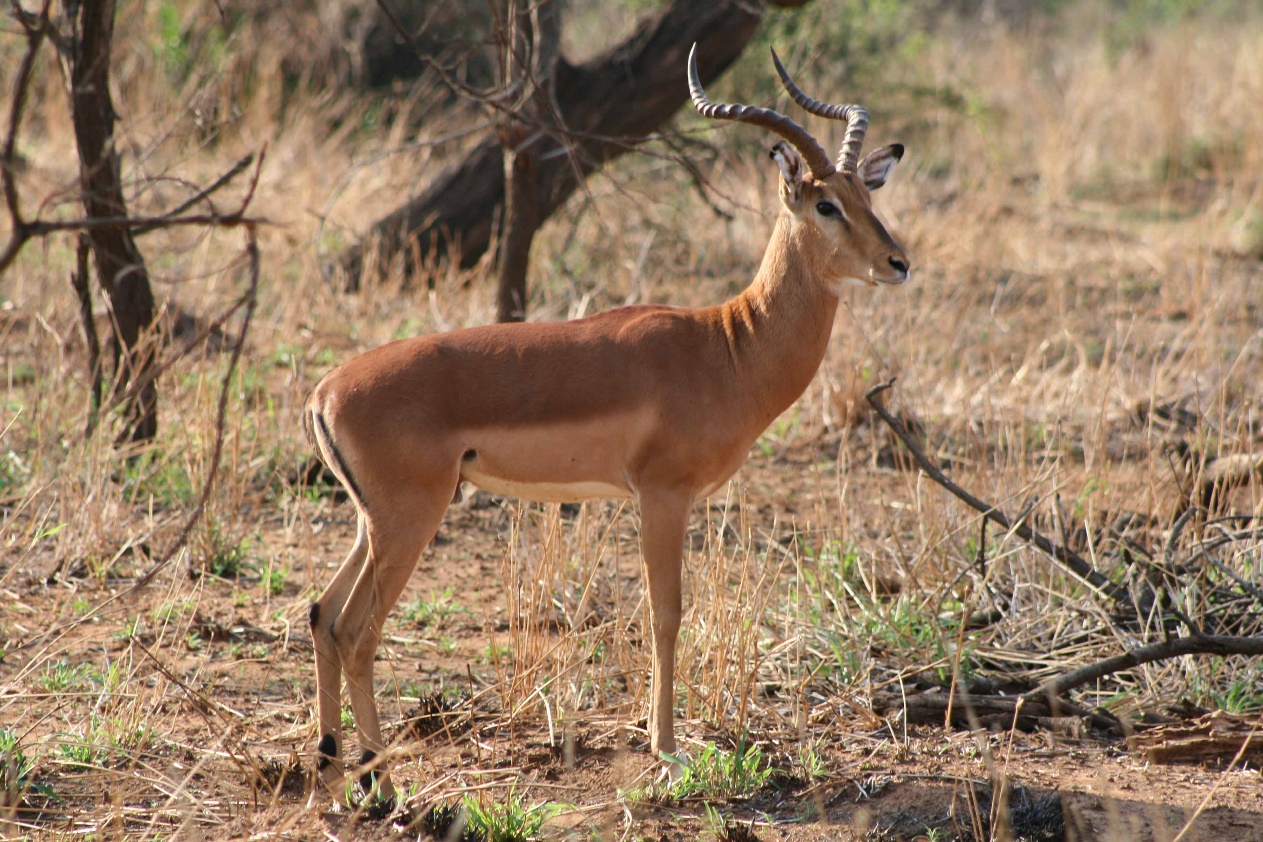 We saw a beautiful buck.
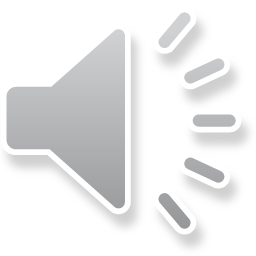 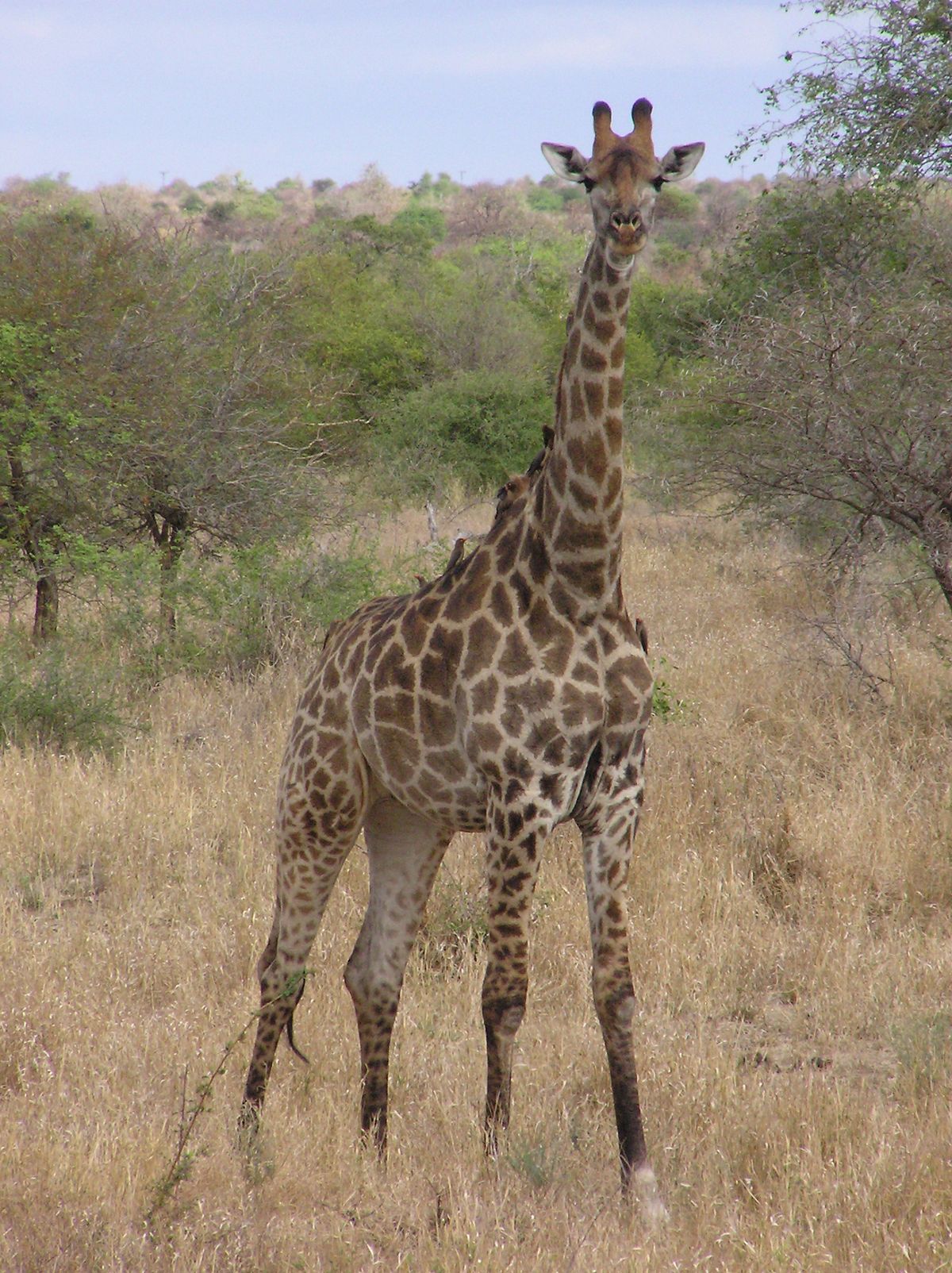 Ra bona le thutlwa ya molala yo motelele.
We saw a giraffe with a long neck.
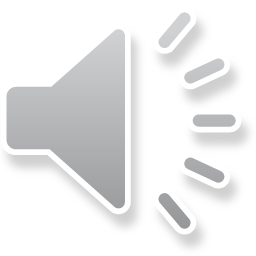 Ra bona le pitsi.
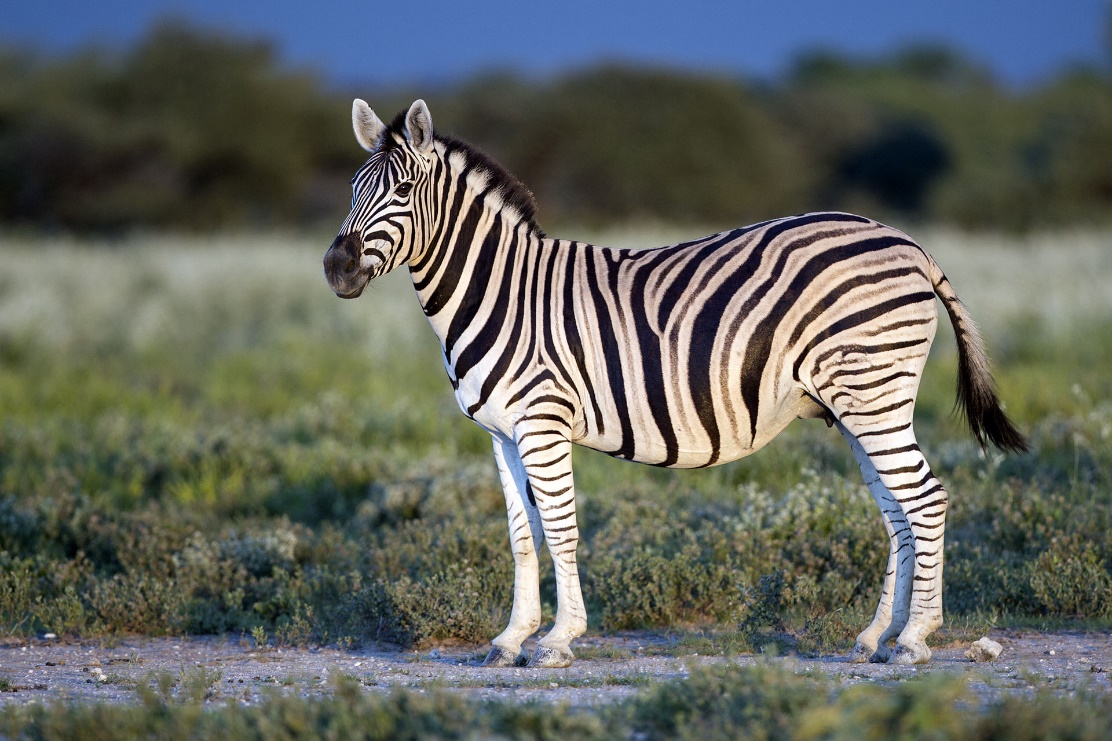 We saw a zebra.
Re bone kubu.
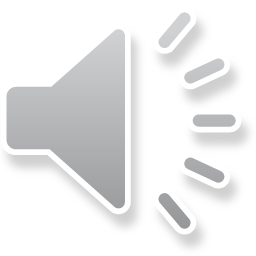 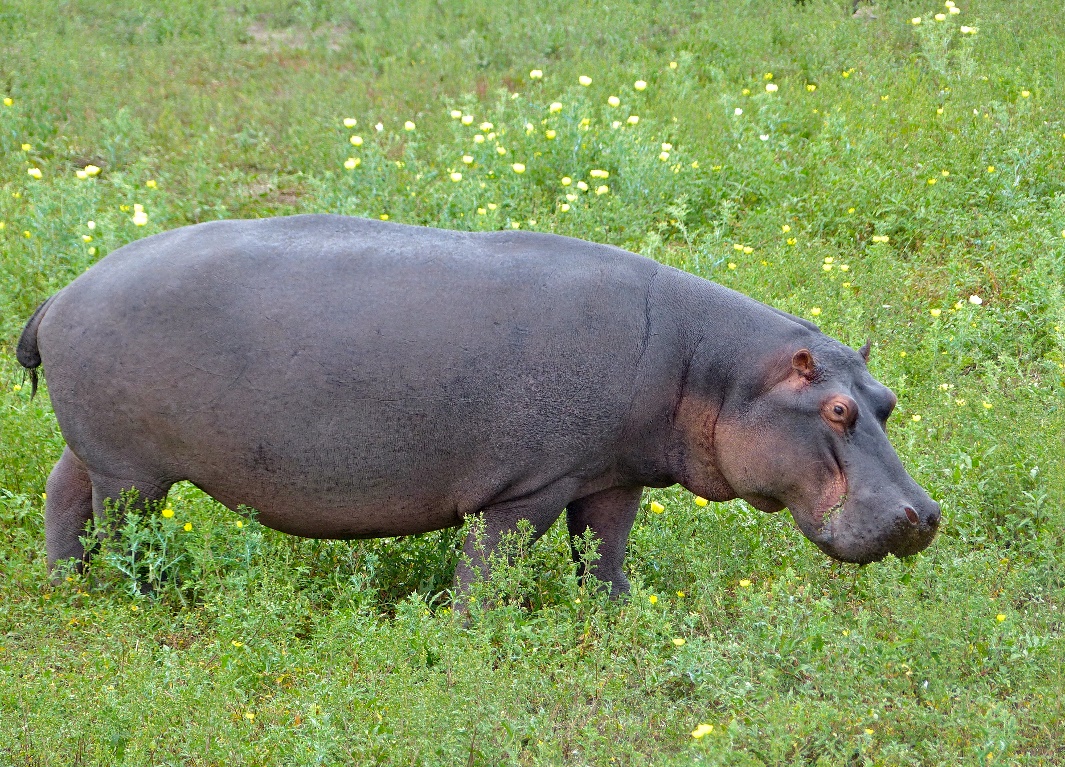 We saw a hippo.
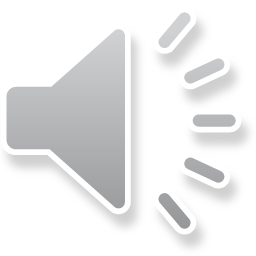 Re bone le nkwe mohlareng.
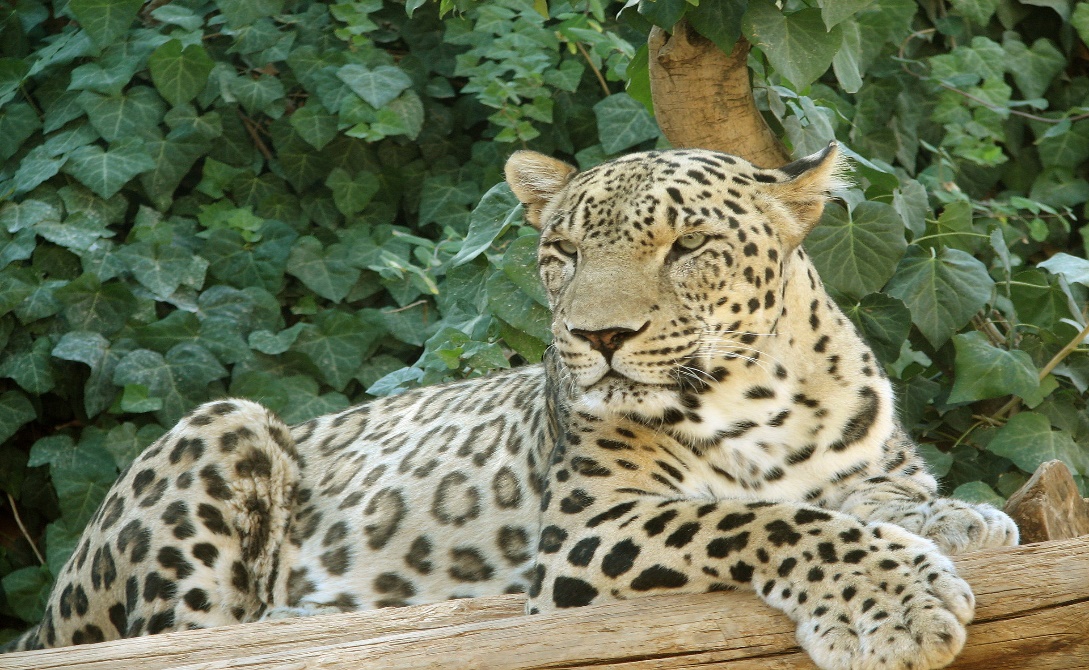 We saw a leopard on the tree.
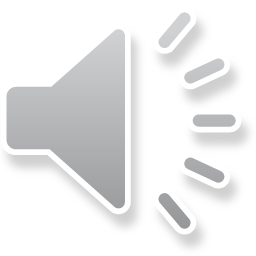 Ra bona le tau.
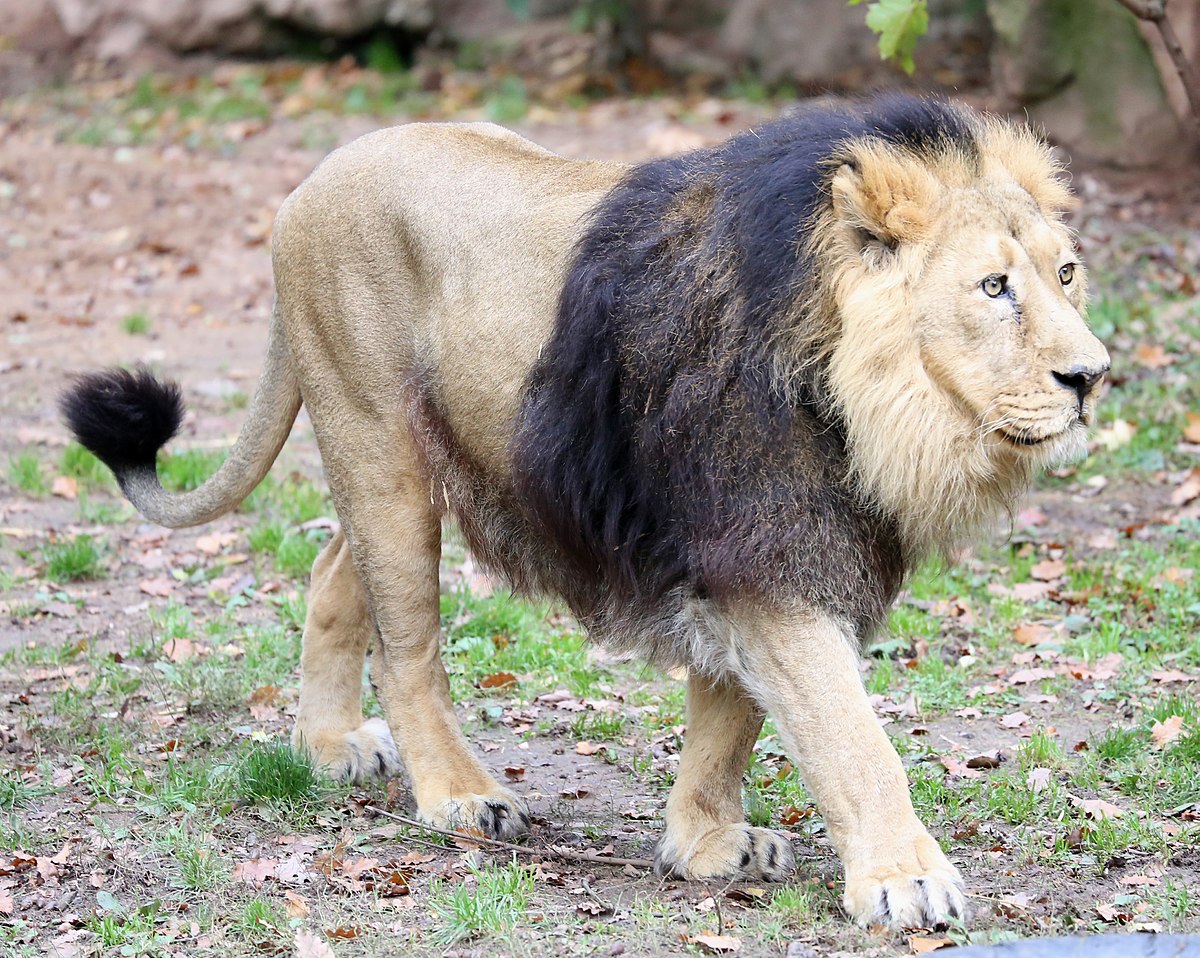 We saw a lion.
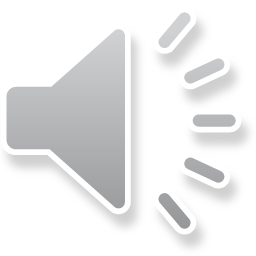 Ra bona ditawana di dutše fase.
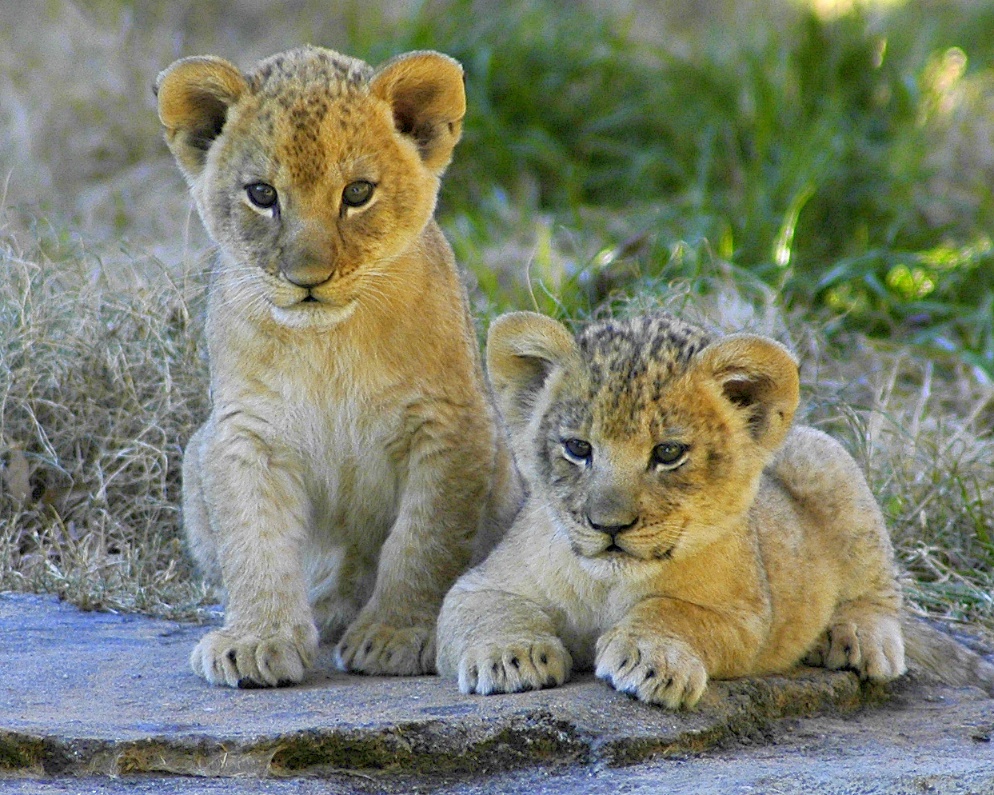 We also saw lion cubs.
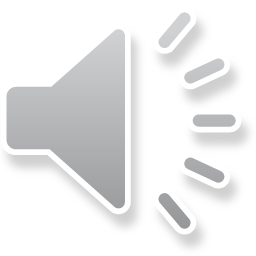 Re ile ra bona le tlou.
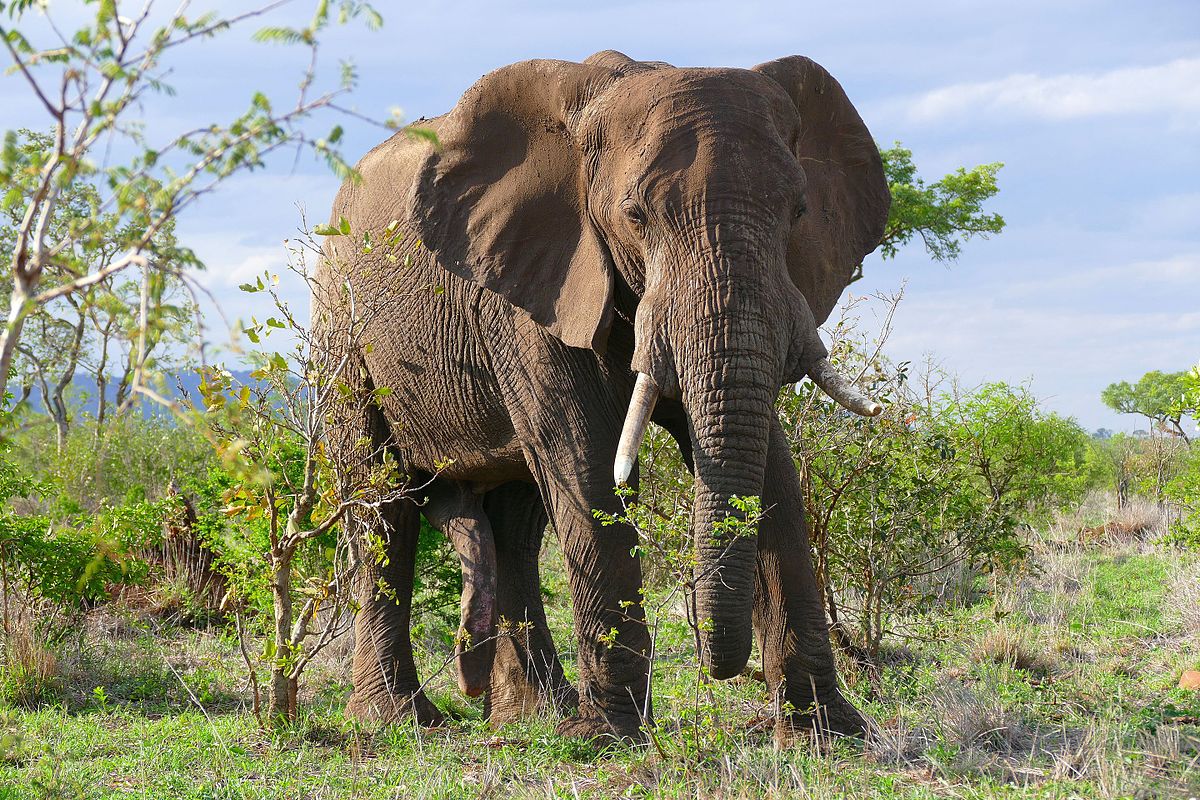 We saw an elephant.
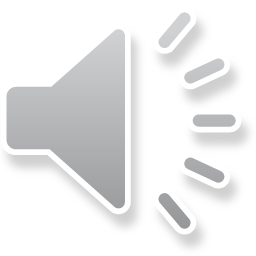 Re ile ra bona le nare.
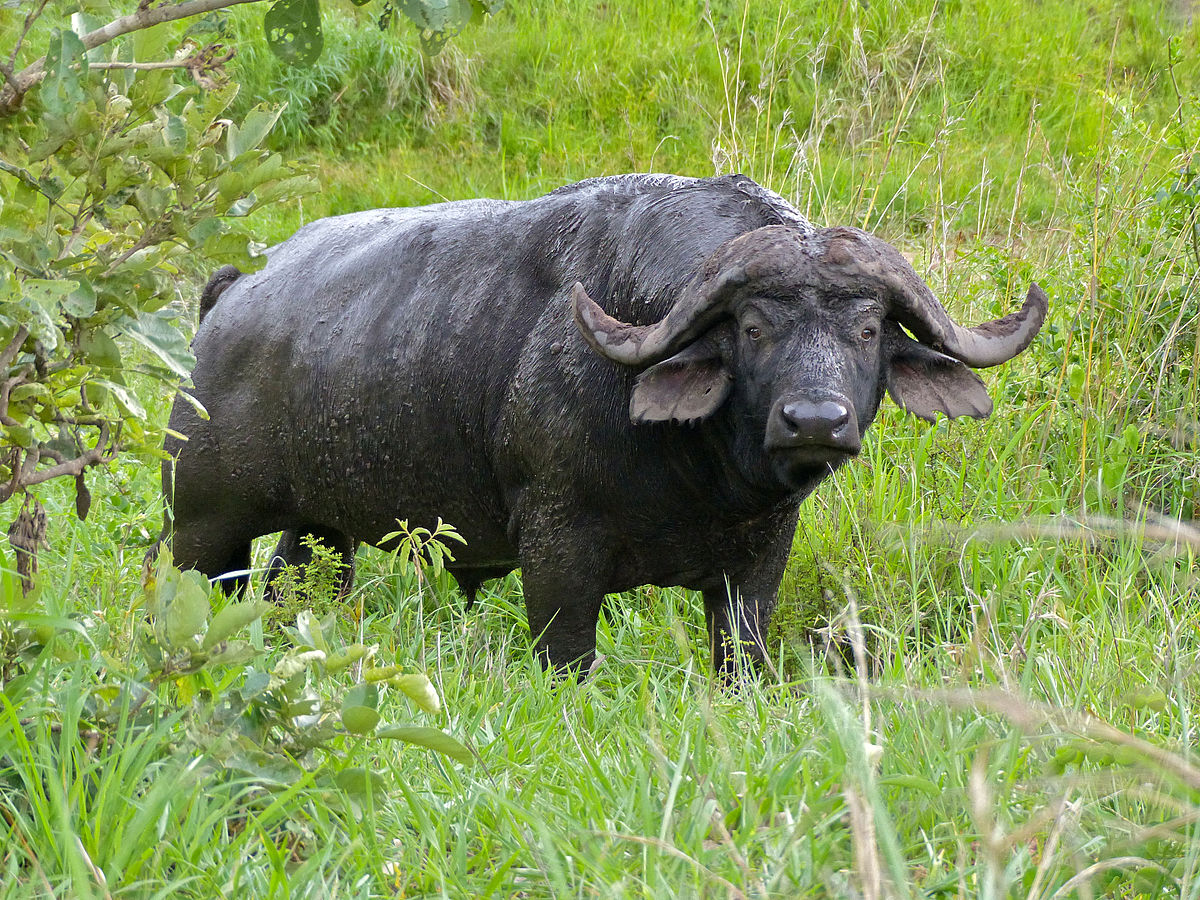 We saw a 
buffalo.
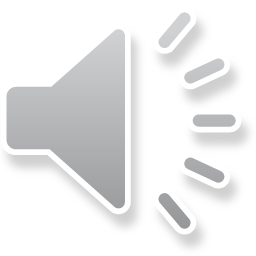 Ra bona le tšhukudu.
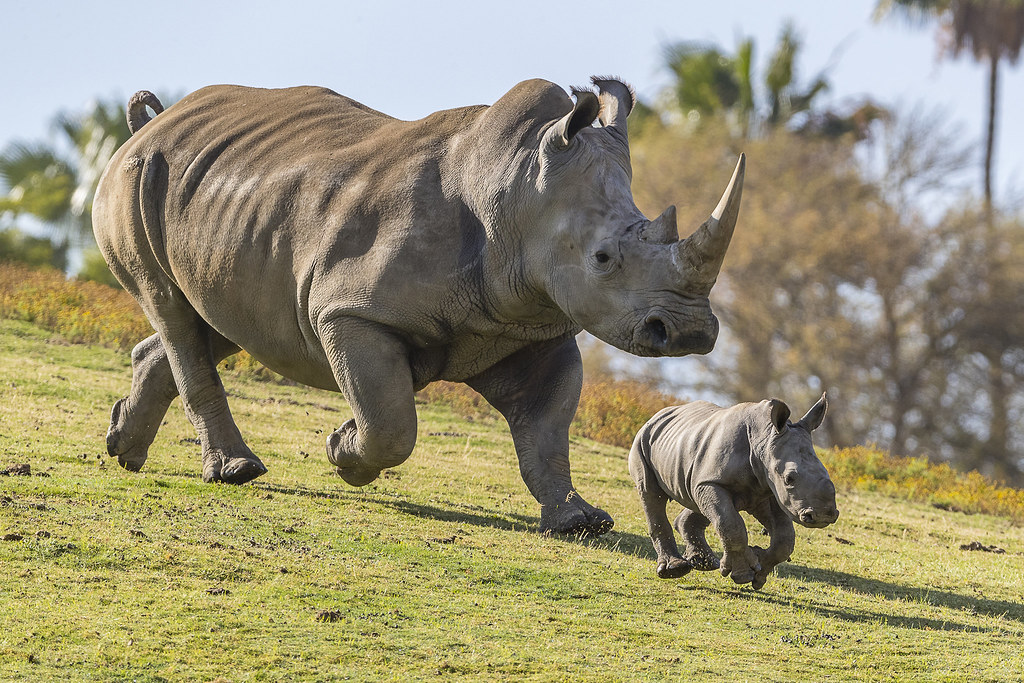 We saw a rhino.
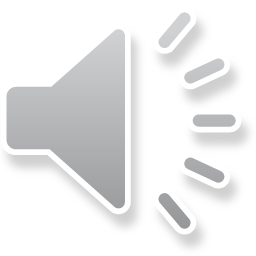 Aowa ga re a bona lengau.
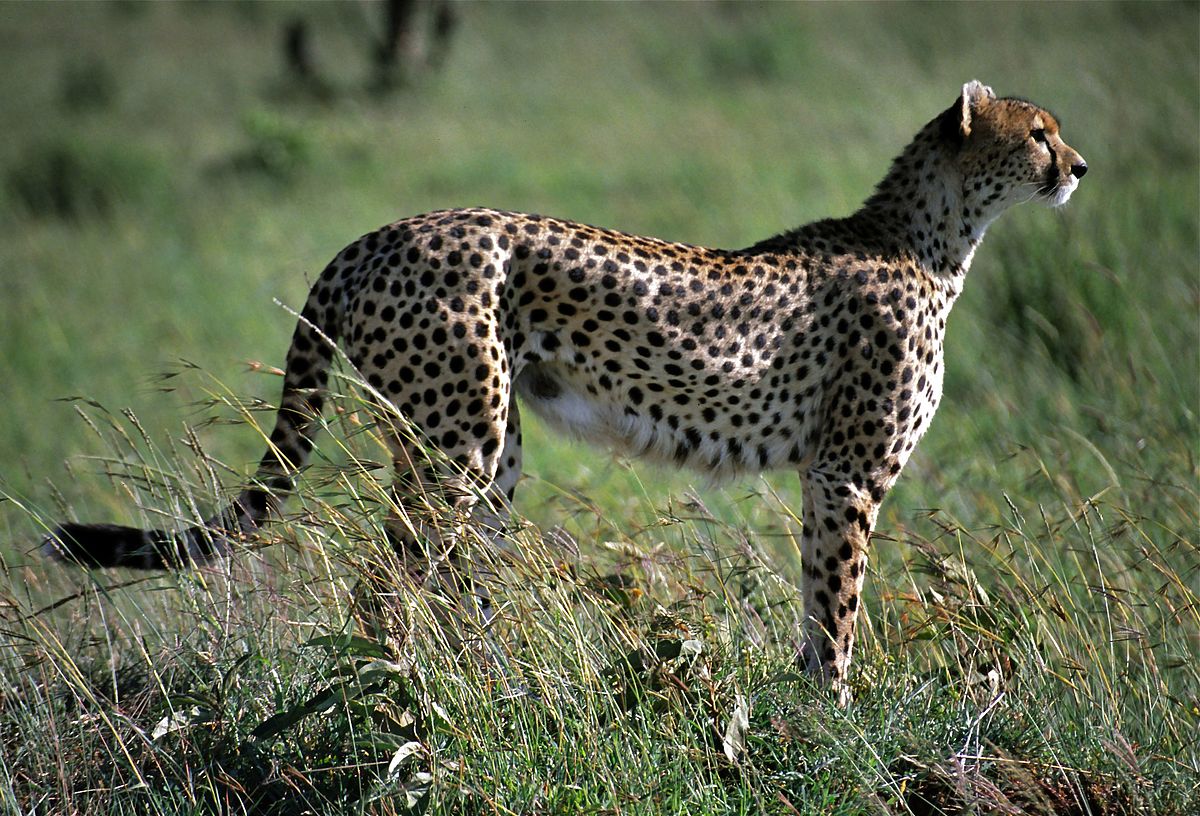 We didn’t see a cheetah.
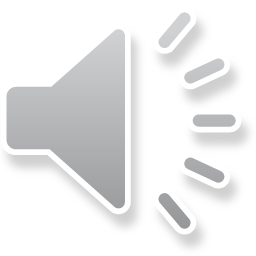 Ka mahlatse re bone sehlano se segolo!
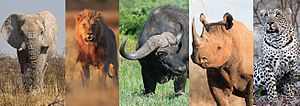 Luckily we saw the big five!
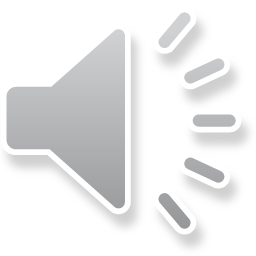 Re thabetše go bona bomma le botate gape.
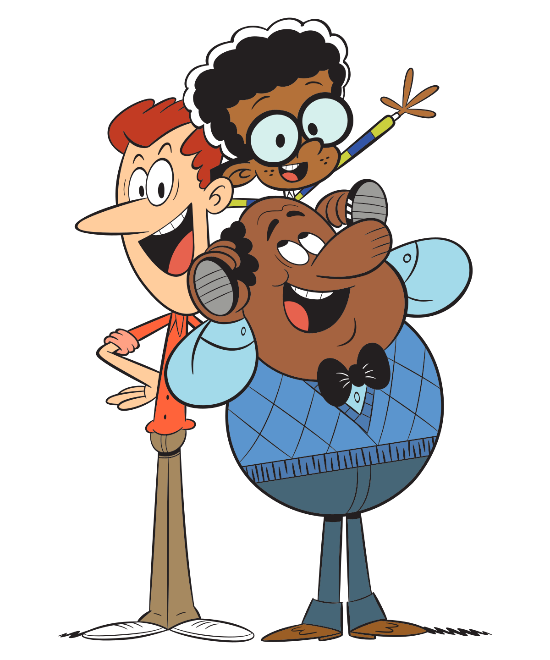 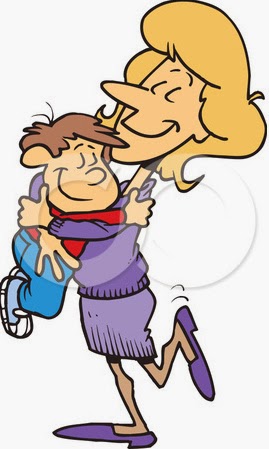 We are happy to see Mommy and Daddy.